A Primer on Conic Sectionspart threeEllipses
Presented at the MN State HS Mathematics League 
Coaches Conference 

October 3rd, 2020

by 
Tom Young, Executive Director
What is an Ellipse?
Geometric definition:  

An ellipse is a conic section where a plane, oblique to the bases of a double cone, intersects a double cone and creates a closed curve.   
The plane does not intersect the double cone at its apex
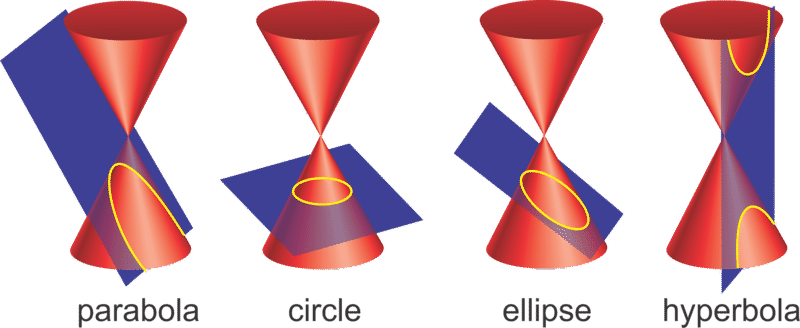 We can mathematically define conic sections (in the Euclidean plane) in a couple of ways	Note: many of the applications of conics come from their 3-dimensional analogs	In Math League, we study the 2-dimensional Cartesian planar conics
As a locus of points
Using definitions of distance
Using the idea of eccentricity and distance from focal point to directrix

Algebraically
Circles are planar curves that fit the definition
Ax2 + Cy2 + Dx + Ey + F = 0 where A = C  where A and C ≠ 0
Conic sections as a locus of points
An ellipse can be defined as the curve surrounding two focal points, F1 and F2 , such that for all points P on the curve, the sum of the two distances to the focal points is a constant
   
		That is, PF1+ PF2 = d1 + d2 = constant
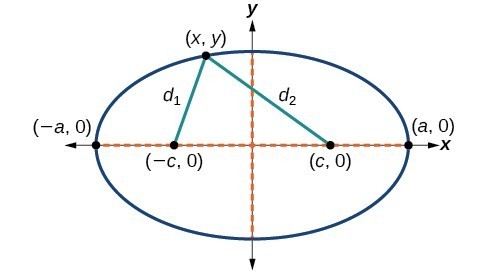 P
It will be shown that the constant is 2a

That is, d1 + d2 = 2a
F1
F2
We can mathematically define conic sections (in the Euclidean plane) in a couple of ways	Note: many of the applications of conics come from their 3-dimensional analogs	In Math League, we study the 2-dimensional Cartesian planar conics
As a locus of points
Using definitions of distance
Using the idea of eccentricity and distance from focal point to directrix

Algebraically
Circles are planar curves that fit the definition
Ax2 + Cy2 + Dx + Ey + F = 0 where A = C  where A and C ≠ 0
Conic sections as a locus of pointsUsing the idea of eccentricity and distance from focal point to directrix
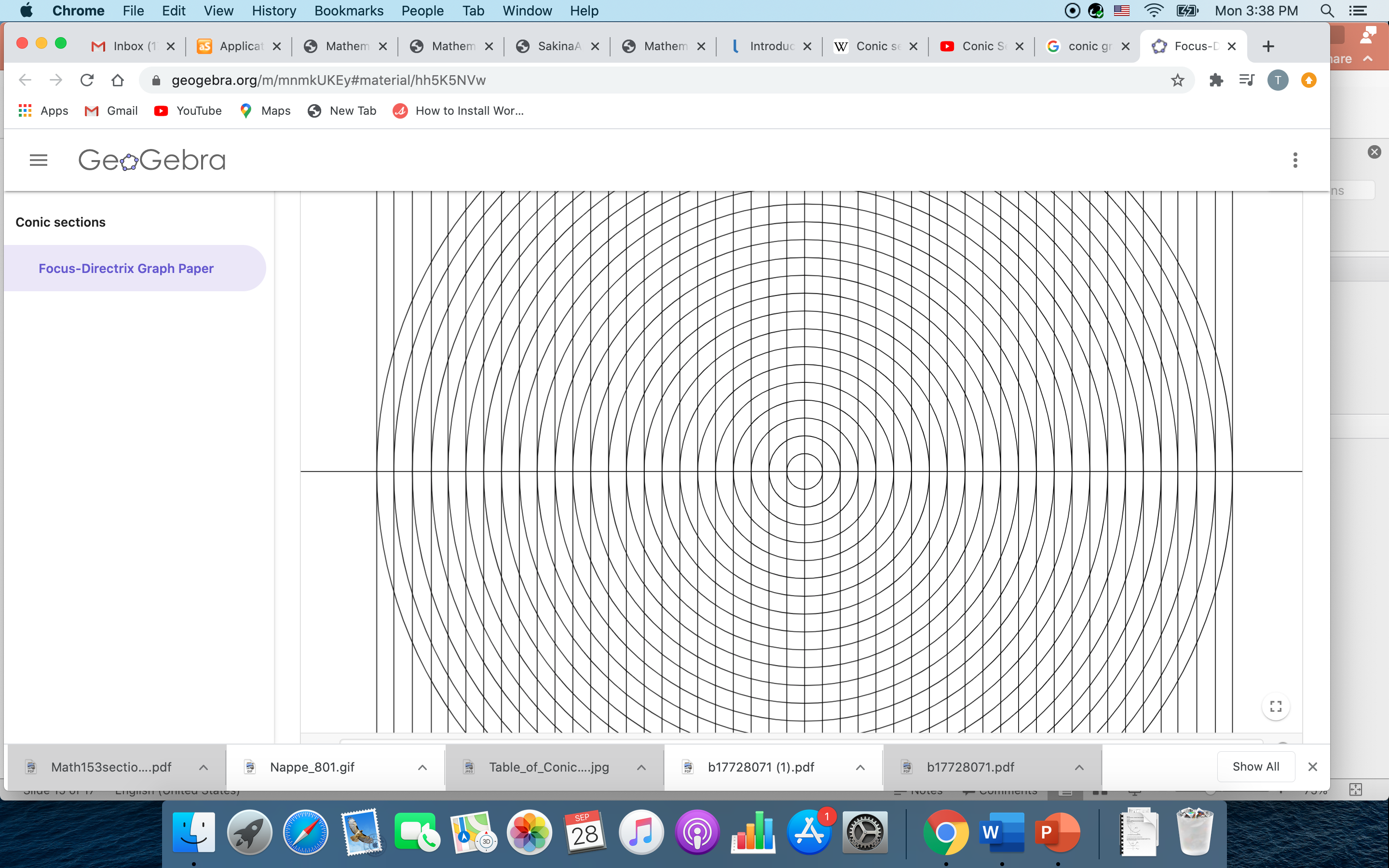 Finding an ellipse using 
the idea
of eccentricity
8
6
e = 1/2
4
3
2
4
F1
P
F2
F1P/LP  = 1/2
L
Ellipse!
By symmetry, we could have 
created the same ellipse
with another focal point and 
another directrix
We can mathematically define conic sections (in the Euclidean plane) in a couple of ways	Note: many of the applications of conics come from their 3-dimensional analogs	In Math League, we study the 2-dimensional Cartesian planar conics
As a locus of points
Using “common” definitions of distance
Using the idea of eccentricity and distance from focal point to directrix

Algebraically
Circles are planar curves that fit the definition
Ax2 + Cy2 + Dx + Ey + F = 0 where A = C  where A and C ≠ 0
Recognizing the different conics from their algebraic definition
Ax2 + Bxy + Cy2 + Dx + Ey + F = 0    General form

In concert with the other terms, the term Bxy does weird things to the graphs: 
 
it can make the conic slanted (x2 – 7xy + 13y2  = 4), 
it can cause the graph to degenerate to a line (x2 – 2xy + y2 = 0),
it can create two || lines (x2 – 2xy + y2 = 4), 
it can create intersecting lines (x2 – 4xy + y2 = 0),
it can cause what you think is an ellipse to be a hyperbola (x2 – 7xy + 2y2 = 4) 

hard to predict based on the interactions with the other terms.  

So for most of this discussion, we are going to assume B = 0.  Math League rarely uses conics with a B value but we will show a couple of examples later
Recognizing the different conics from their algebraic definition
Ax2 + Cy2 + Dx + Ey + F = 0    General form, where B = 0

If A = C = 0 and D, E not both zero, the graph is a line

If A =  C, the graph is a usually a circle (degenerate cases can occur depending on D, E, F…  e.g  x2 + y2 + 8 = 0)

If A ≠  C, and A and C have the same sign, the graph is a usually an ellipse
 (degenerate cases can occur depending on D, E, F…  e.g  x2 +5y2 -x+y+3=0)

If A ≠  C,and A and C have the different signs, the graph is a usually a hyperbola
(degenerate cases can occur depending on D, E, F…  e.g  x2 + 20x + 100 – y2 = 0)

If A or C = 0 (but not both), the graph is a parabola   (I am not aware of degenerate cases)
Definitions we can use in conics
In addition to the eccentricity (e), foci, and directrix, various 
geometric features and lengths are associated with a conic section.

The principal axis is the line joining the foci of an ellipse or hyperbola, 
and the midpoint of the foci is the curve's center.   A parabola has no center.

The linear eccentricity, c,  is the distance between the center and a focus.

The latus rectum, 2L is the chord parallel to the directrix and passing 
through a focus; its half-length L is the semi-latus rectum.

The focal parameter, p,  is the distance from a focus to the corresponding directrix.
Definitions we can use in conics
The major axis, is the chord between the two vertices: 
	
	the longest chord of an ellipse, 

The minor axis is the shortest diameter of an ellipse.  
The minor axis connects the co-vertices.
Relationships we can use in conics
L =  p•e 	the semi-latus rectum is the distance from
		the focus to the directrix multiplied by the eccentricity
c =  a•e	the distance from the center to the focus is the vertex
		distance multiplied by the eccentricity
c =  a•e
L =  p•e
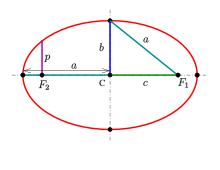 L
p
directrix
Let’s show that those formulas work
Find the equation of an ellipse with focus (4,0), directrix   x = 10, and eccentricity = 1/2

Sketch

We want a point P(x,y)
where FP/LP = 1/2
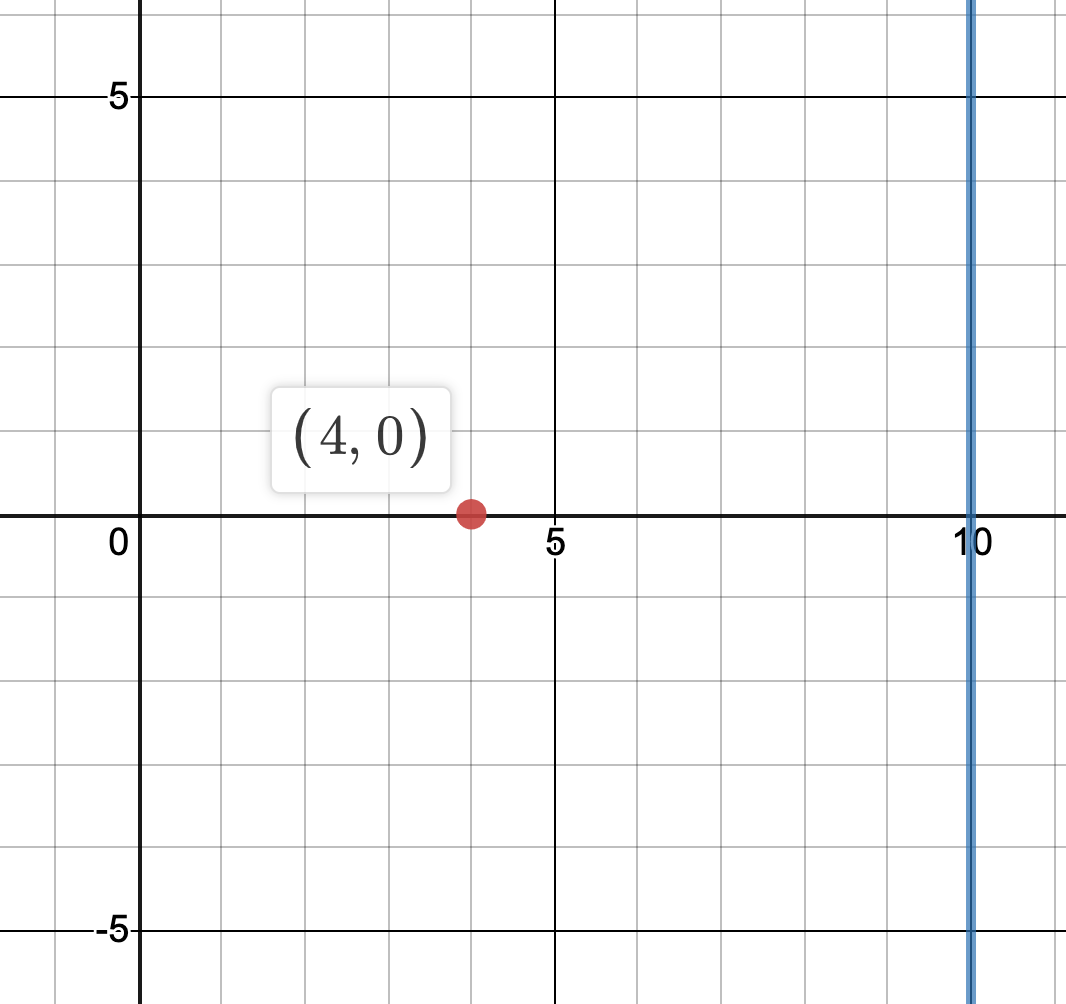 P(x,y)
F
L
Let’s show that those formulas work
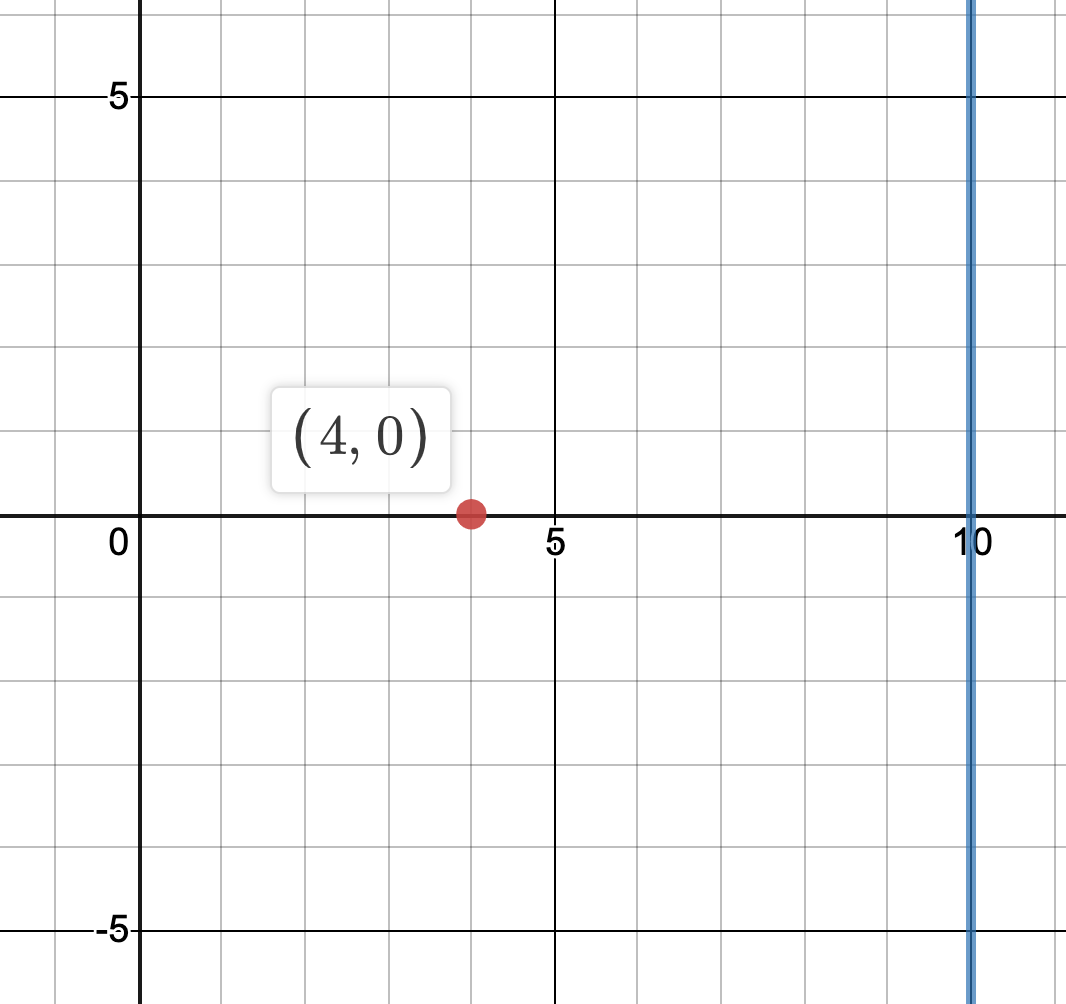 P(x,y)
4[x2 – 8x + 16] + 4y2 = x2 – 20x +100
4x2 – 32x + 64 + 4y2 = x2 – 20x +100
F
3x2 – 12x – 36+  4y2 = 0
3(x2 – 4x + 4) +  4y2 = 36 + 12
L
Let’s show that those formulas work
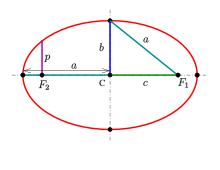 Find the equation of an ellipse with focus (4,0), directrix   x = 10, and eccentricity = 1/2
3x2 – 12x – 36+  4y2 = 0
L
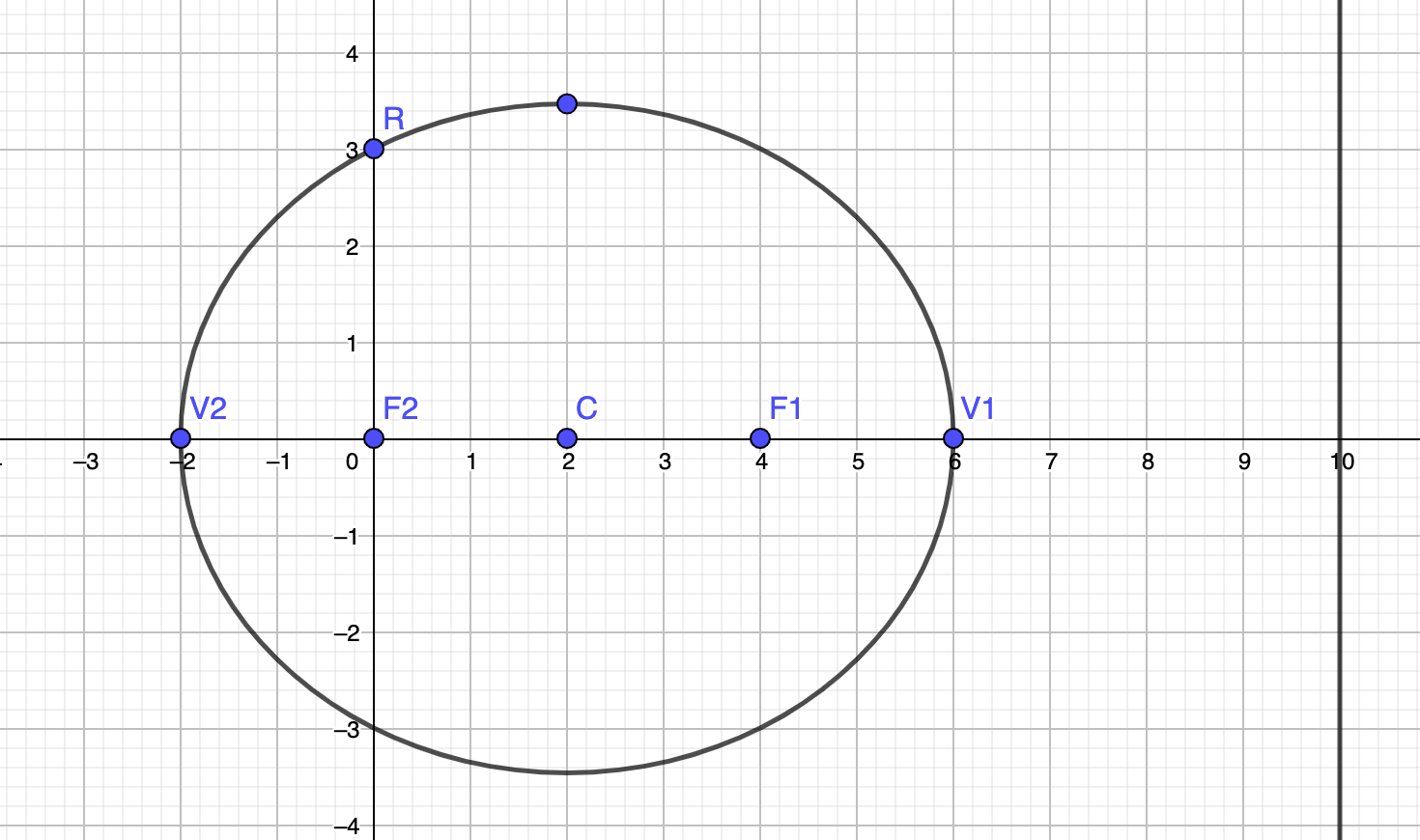 p
directrix
e = ½     p = 6     c = 2     a = 4     L = 3
In a “tall” ellipse replace a with b
A problem with Bxy
Find the equation of an ellipse with eccentricity = ½, the focal point = (4,0) and the directrix  x + 2y = 10



NEED formula for distance from a point (x0,y0) to line ax + by + c = 0

Given without proof          d =
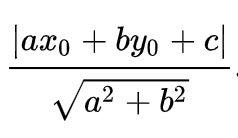 A problem with Bxy
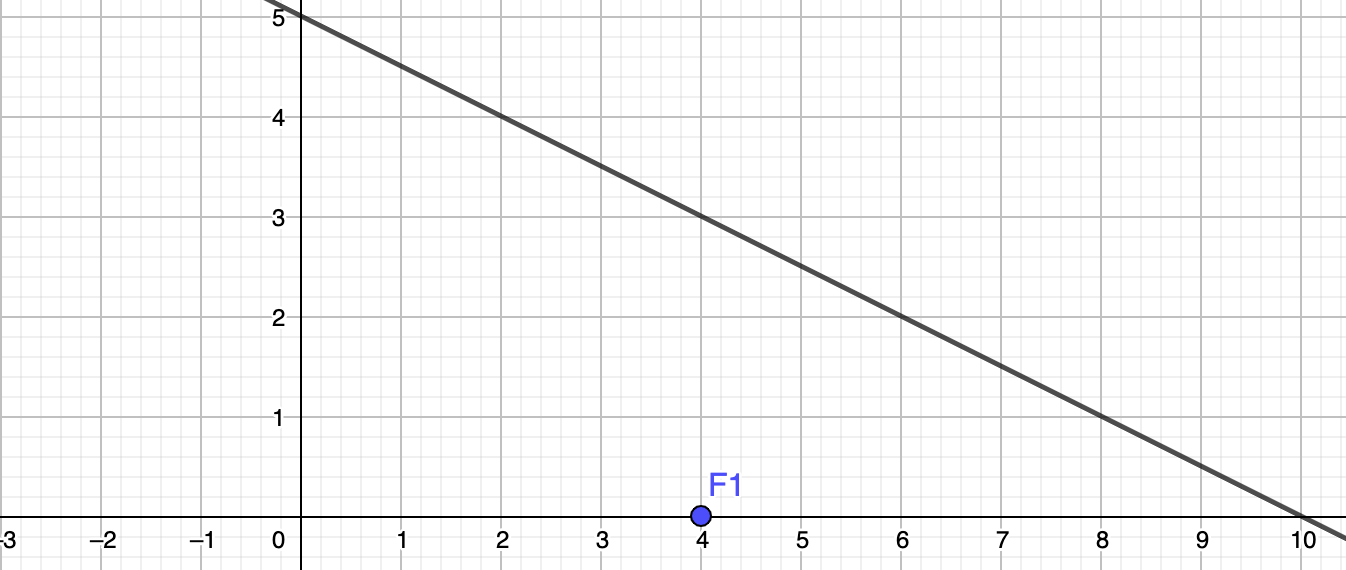 (x,y)
20[x2 – 8x + 16] + 20y2 = x2 + 4xy – 20x – 40y + 4y2 + 100
20x2 – 160x + 320 + 20y2 = x2 + 4xy – 20x – 40y + 4y2 + 100
19x2 – 4xy – 140x + 40y + 16y2 + 220 = 0
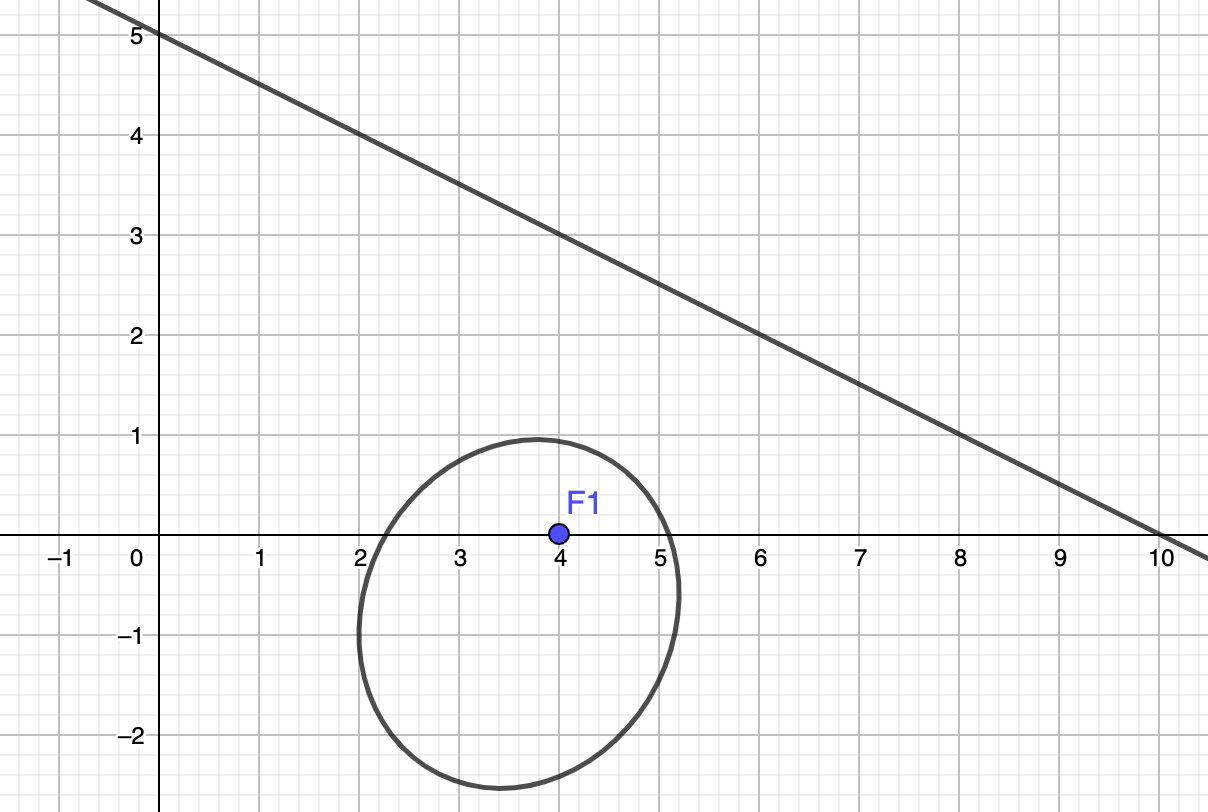 Typically Math League deals with ellipses in standard form.  This from Wikipedia
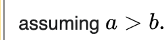 Standard Forms of an Ellipse
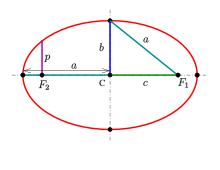 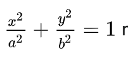 c2  = | a2 – b2 |              	when a > b  wider than taller
				when a < b  taller than wider
L
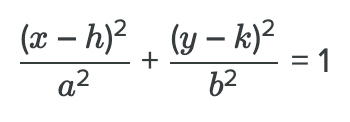 Ellipse Problems from last 20+ years
1999 – 2000  #1
2002 – 2003  #3
2008 – 2009 #2
20019 – 2011 #4
2013 – 2014 #2 and #4
2014 – 2015 #3 and #4
2016 – 2017 #2 and #4
2018 – 2019 #4
2019 – 2020  #3
2008 – 2009 #2
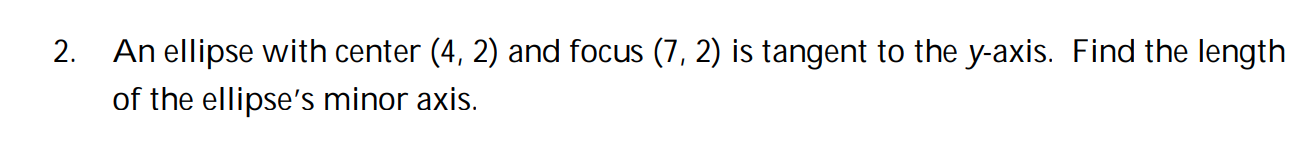 Note, since center and focus are on a 
horizontal line, the ellipse must be
wider than it is taller.   Therefore a > b
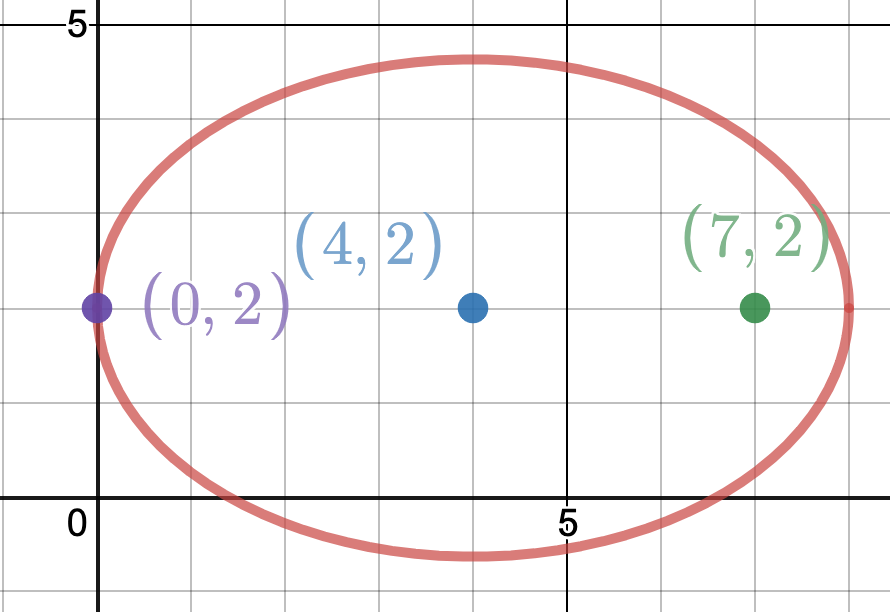 Quick sketch
2008 – 2009 #2  alternate version
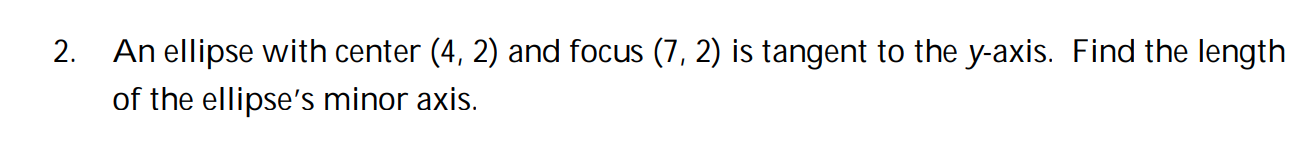 (4,5)
Note, since center and focus are on a 
vertical line, the ellipse must be
taller than it is wider.   Therefore b > a
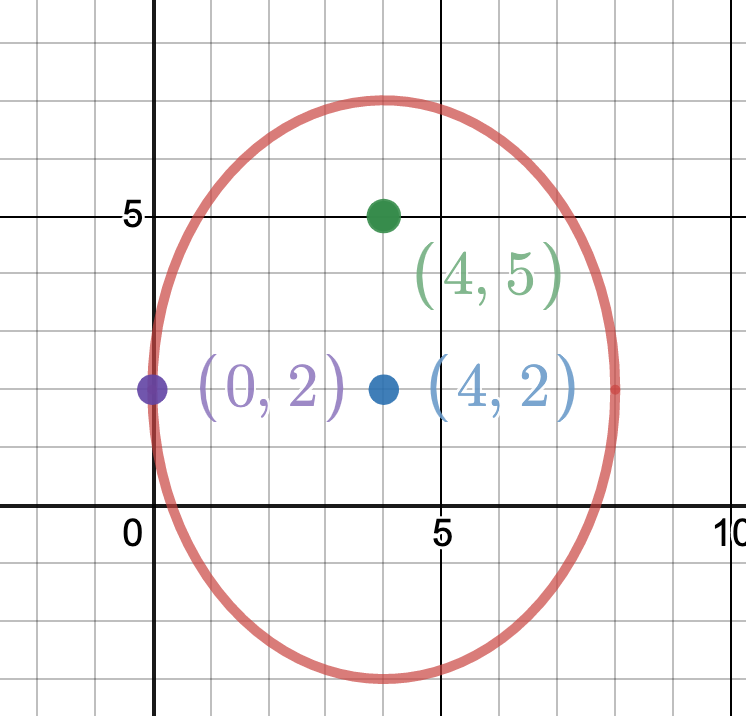 Quick sketch
2008 – 2009 #2  alternate version
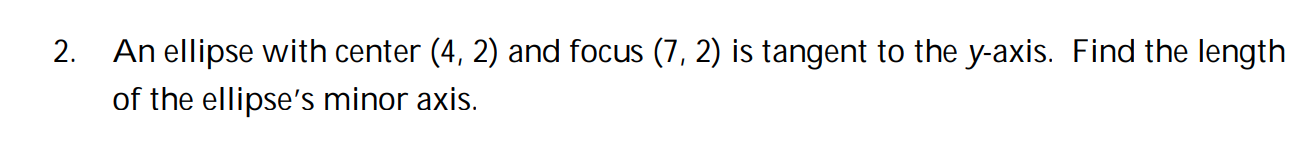 (4,5)
Challenge:  show that the directrix is  y = 31/3
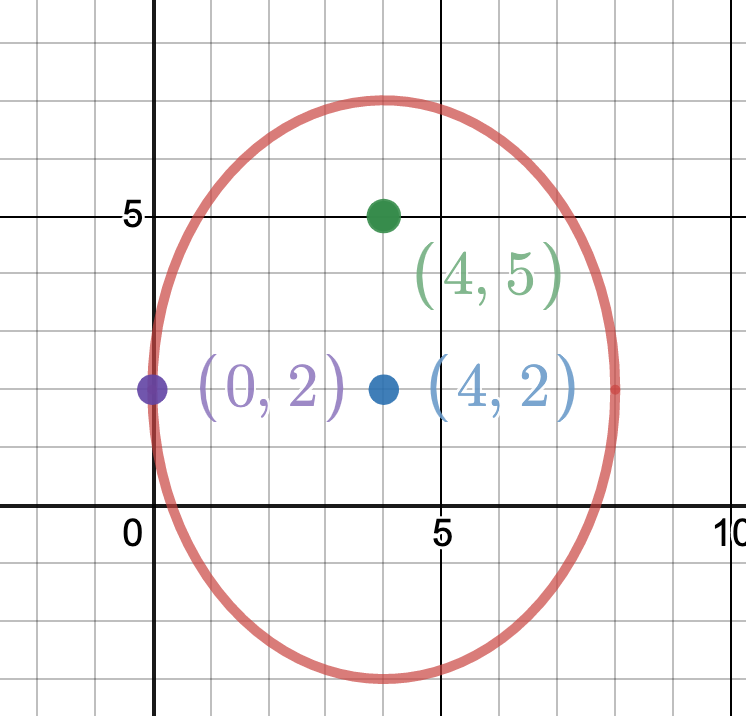 Quick sketch
2010 – 2011   #4
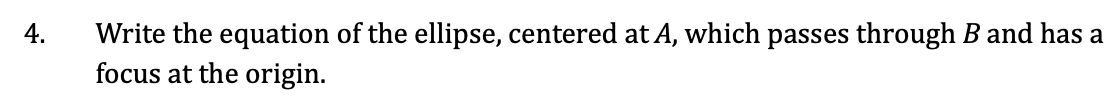 Where A(2,0)  and B (0,3)
Sketch
One solution:

	we know the form of the equation is
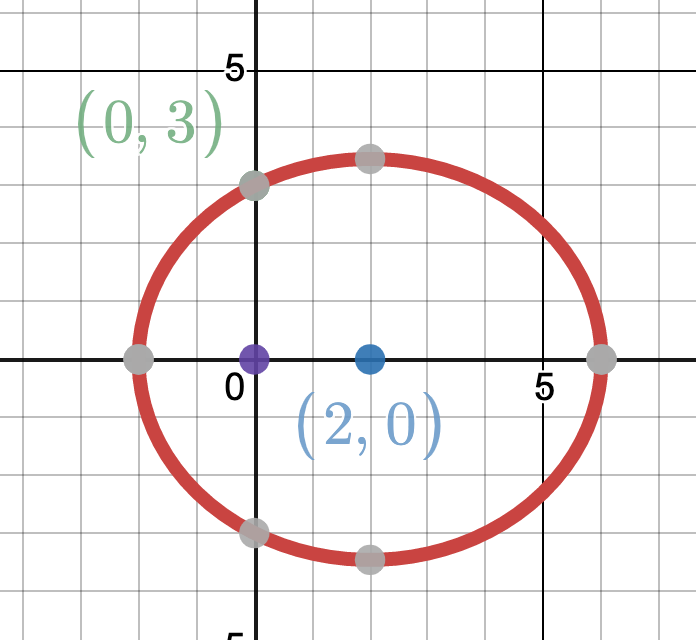 And since it’s oriented horizontally  (“follow the foci”)     a > b  so c2 = a2 – b2
But c = 2  therefore 4 = a2 – b2  or b2 = a2 - 4
Solving for a leads to         a4 – 17a2 + 16 = 0     so a = 4
2010 – 2011   #4 Alternat solution
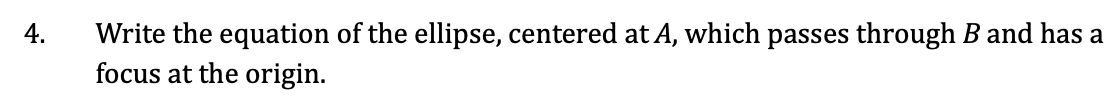 Where A(2,0)  and B (0,3)
Sketch
Alternate solution:

	we know the form of the equation is
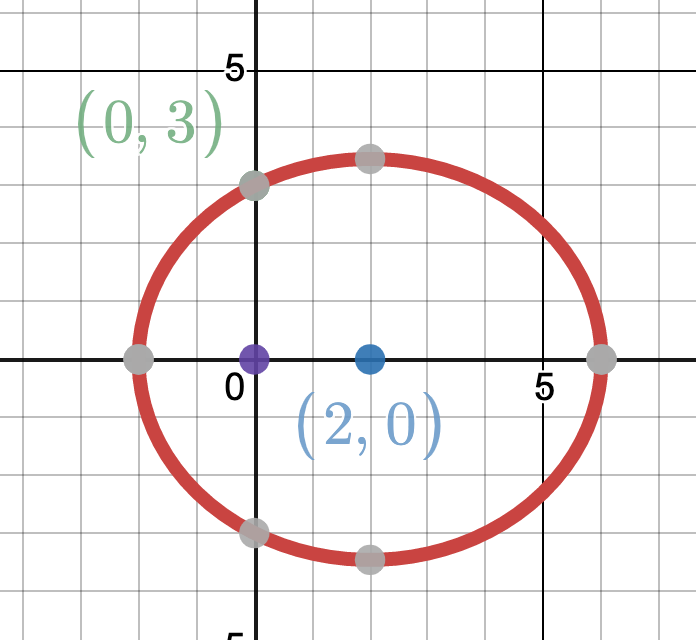 Since center is at (2,0) and one focus at (0,0) other at (4,0)
By definition, an ellipse is all points who sum of distances
to focal points is constant = 2a
f2
f1
But (0,3) is 3 from f2 and  5 from f1 (3-4-5 triangle)  so 2a = 8
So  a = 4          c2 = a2 – b2          22 = 42 – b2        or     b2 = 12
2014 – 2015   #4
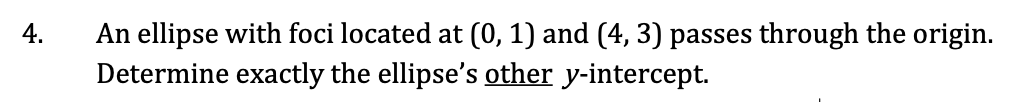 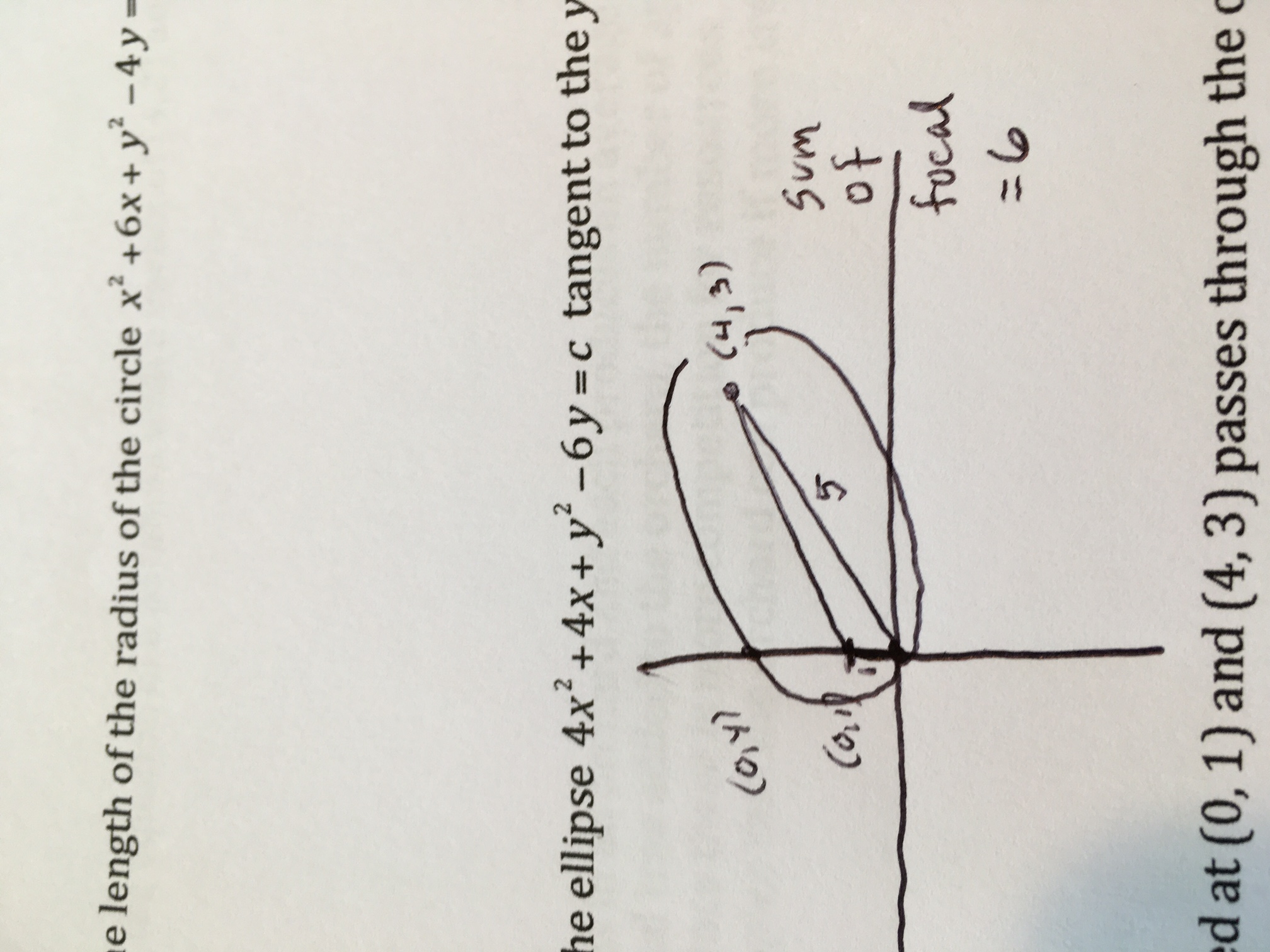 Sketch
2014 – 2015   #4
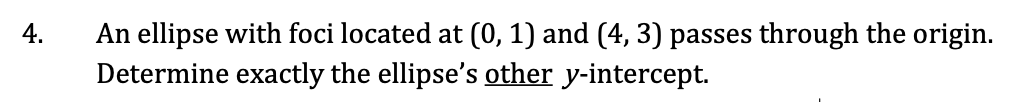 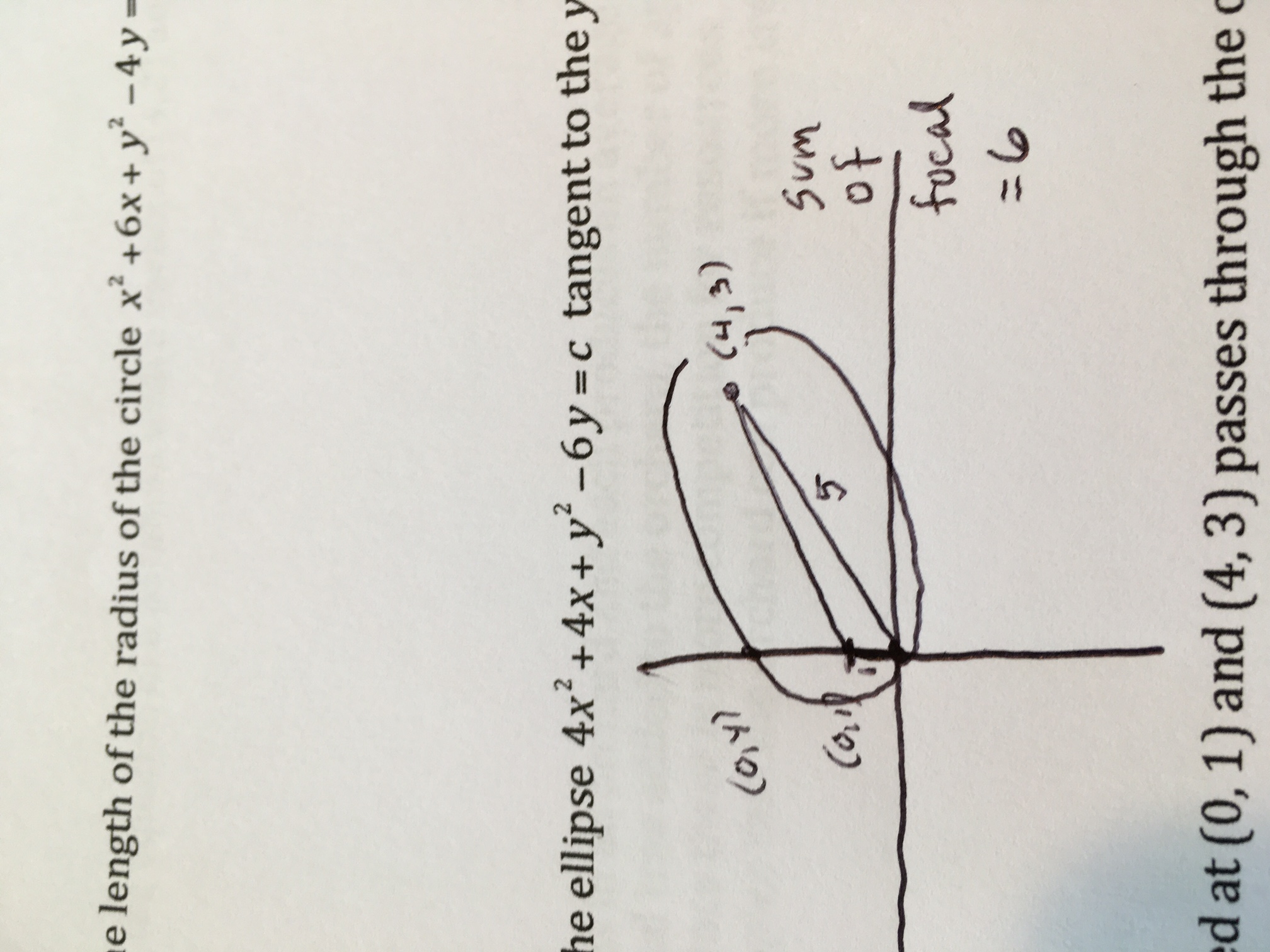 Sketch
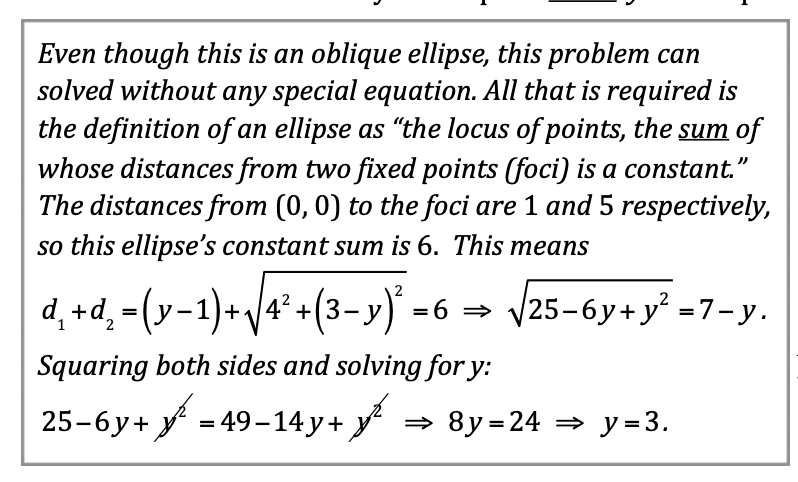 A prepared Math Teamer should look at this problem and be confident
Find the center, the foci, and the two vertices of the ellipse:

	2x2 + 8x + 6y2 – 12y – 22 = 0
Find the center, the foci, and the two vertices of the ellipse:

	2x2 + 8x + 6y2 – 12y – 22 = 0
2(x2 + 4x  + 4) + 6(y2 – 2y + 1) = 22 + 14
2(x + 2)2 + 6(y – 1 )2   = 36
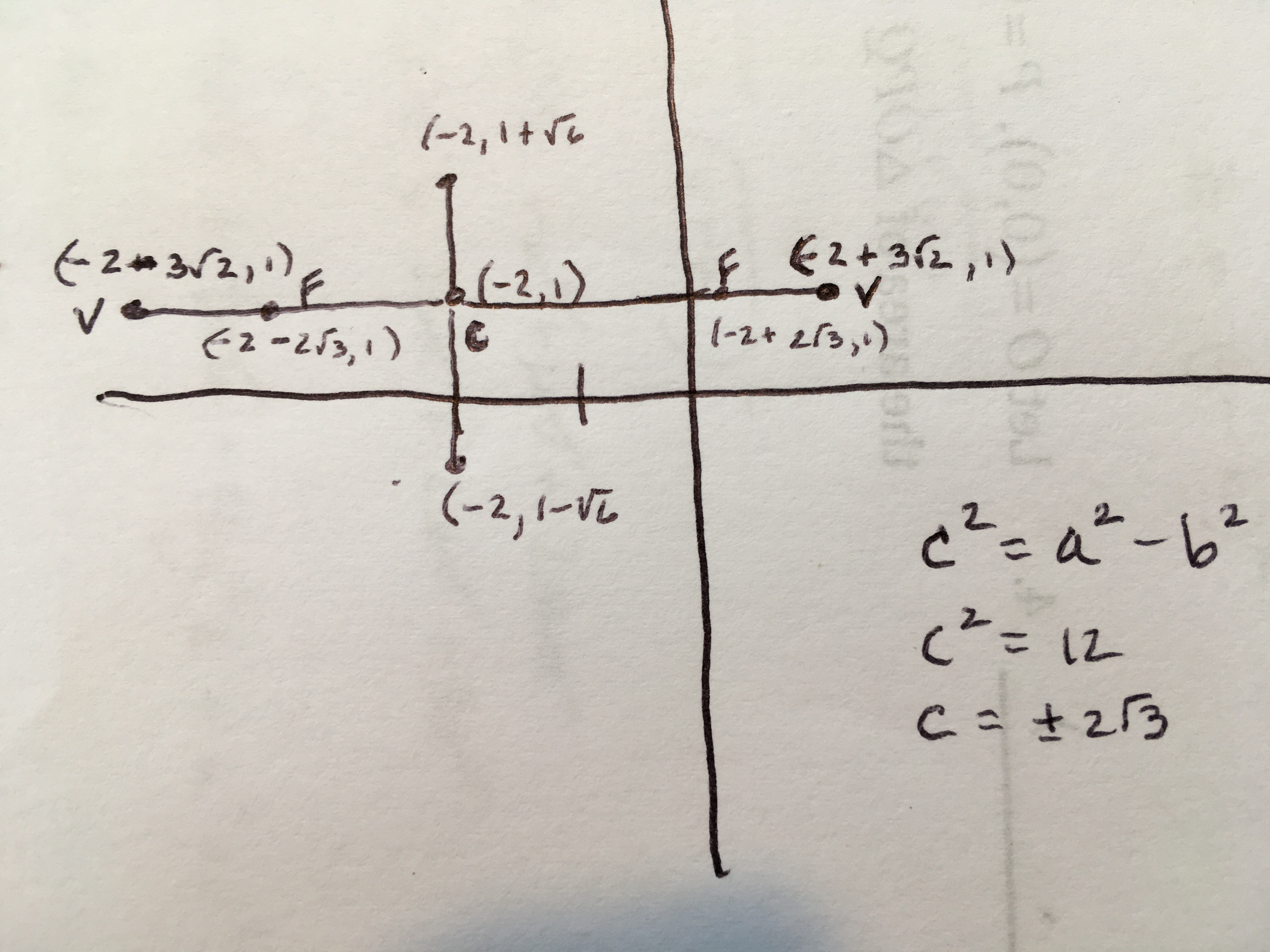 Find the Latus Rectum of the ellipse
In an ellipse , the semi – latus rectum = (b^2)/a
b2 = 6
Technology
See web page at

Ellipse Calculator
This is the end of part three
In separate PowerPoints, we will examine each conic separately, working on the details of each particular conic and doing more examples from the Math League canon